Pearls for Practice & Jeopardy
Tina Korownyk
Associate Professor, Dept Fam Med, U of A
Assistant Director, Evidence & CPD Program, ACFP
What’s New
What’s True
What’s Poo
OST for BMD: What the Frax?
TFP March 21, 2011: OST best tool for needs BMD
626 Australians (age ≥70): FRAX without BMD to OST to identify those at risk for osteo (& need BMD)
Percent of missed cases of osteoporosis:
Verdict: Still True, OST ≥ Any other tool
J Am Geriatr Soc 62:442–446, 2014.
[Speaker Notes: OST is calculated as age in years minus weight in kilograms, with the result divided by 5.]
Examples of OST
Weight (kg) – Age (years).
If <10, increased risk of osteoporosis and BMD is warranted.
55 year old woman who weighs 70 kg:
OST = 70 – 55 = 15, 
She is low risk for osteoporosis and does not need a BMD.
55 year old woman who weighs 55 kg 
OST = 55 – 55 = 0, 
Increased risk of osteoporosis. Would benefit from BMD
Salt: Spice of Life Part 1
TFP Feb 13, 2013: Salt intake uncertain importance
Cohort 102,216 people from 18 diverse countries  
Single a.m. urinary excretion to automated BP
Findings: Non-linear (flattens at low intake)
BP up 1.46 systolic + 0.54 diastolic/gm sodium excretion
Worse if older, have hypertension, and with more salt
BP down 0.75 systolic (diastolic ns)/gm potassium
Verdict: True: some relationship of sodium & BP
But who cares: unless impacts outcomes
N Engl J Med 2014;371:601-11.
[Speaker Notes: Bangladesh, India, Pakistan, Zimbabwe, China, Colombia, Iran, Palestinian, Argentina, Brazil, Chile, Malaysia, Poland, South Africa, Turkey, Canada, Sweden, United Arab Emirates]
Salt: Spice of Life Part 2
TFP Feb 13, 2013: Salt intake uncertain importance
Cohort 101,945 people from 17 diverse countries  
Single a.m. urinary excretion to CVD and Death
3.7 years of follow-up, mean age 51
Findings: CVD outcomes and Death any cause
Verdict: True, salt targets too low.
N Engl J Med 2014;371:612-23.
[Speaker Notes: There is an implicit assumption in Salt intake guidelines that lower is always better, with no unsafe limit.
Bangladesh, India, Pakistan, Zimbabwe, China, Colombia, Iran, Argentina, Brazil, Chile, Malaysia, Poland, South Africa, Turkey, Canada, Sweden, United Arab Emirates (Palestin out)]
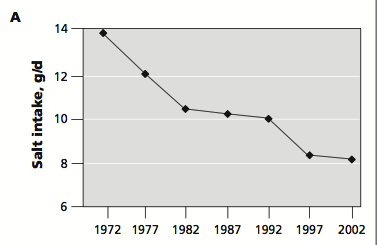 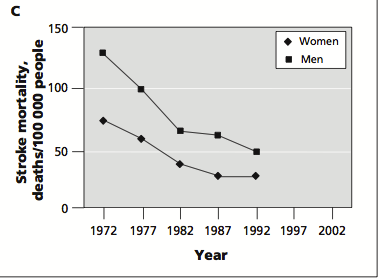 CMAJ 2009. DOI:10.1503/cmaj.090361
Acetaminophen: Move to the Back
DB-RCT 1652 patients with acute low back pain (age 44, 53% male).  Randomized to 
Regular modified-relief acetaminophen (TID), as needed acetaminophen (QID), or placebo x 4 weeks
Outcomes: No difference in any outcome
Days to recovery: 17 in either Tx group, 16 in placebo
1, 4, 12 wks: Pain, disability & global change
Quality of life (Px & mental function)
 Other drugs, investigators, seeing providers
Verdict: New and Poo.
Lancet. 2014 Jul 23. pii: S0140-6736(14)60805-9.
[Speaker Notes: Could have naprosyn as break through.  
Blinding was amazing: Most thought they were using regular acetaminophen (around 47% overall),  rest, pretty evenly distributed.]
Success in Failure: New CHF drug
RCT: 8442 systolic HF pts, median f/u 27 mons
LCZ696 (sacubitril 200 & valsartan 160 BID) vs Enalapril 10BID
Mean 64 yrs, 22% female, Class II (70%), III (24%) (rest I & IV)
Outcomes: LCZ696 vs Enalapril (Hosp & CVD death)
Combined: 21.8% vs 26.5% , 0.80 (0.73-0.87), NNT 22
CVD death NNT 32, HF hospitalization NNT 36
Death: 17% vs 19.8%, 0.84 (0.76-0.93), NNT 36
KCCQ score (8 mons): -2.99 vs -4.63, diff 1.64
Verdict: New (hopefully True),
McMurray NEJM 2014 (pub ahead of print)
[Speaker Notes: Two run-ins of 2-6 weeks each one with enalapril and one with LCZ696.  Each run-in phase lost about 1000 pts, mostly from AE.  
LCZ696 was sacubitril (a neprilysin inhibitor – AHU377) with valsartan.  Doses were 200mg and 160mg (?) BID
Neprilysin, a neutral endopeptidase, degrades several endogenous vasoactive peptides, including natriuretic peptides, bradykinin, and adrenomedullin. 
KCCQ (Kansas City Cardiomyopathy Questionnaire) is out of 100.  Could not find an MCID.  
Hypotension more common: 14% vs 9.2% (NNH 21)]
In Alopecia, Potent is Impotant
DB-RCT 42 (mean age 7.4 yrs, 44% male, >10% scalp hair loss), Cycles of clobetasol 0.05% or hydrocortisone 1% BID x6wks, off 6xwks, repeat.
Super high potency (1) vs lowest (7), betameth Val =3
Outcome at 24 weeks, 
Mean percent improvement: 97% clob vs 5% (p=002)
>50% alopecia reduction: 85% clob vs 33% (NNT 2)
One clobetasol patient experienced skin atrophy that resolved spontaneously in 6 weeks. 
Verdict: New.  Use high potency for alopecia
JAMA Dermatol. 2014 Jan;150(1):47-50.
[Speaker Notes: Imbalance in baseline for the amount of 72 cm2 clobetasol vs 49 hydrocortisone, this suggests a loss of AC (it was the pharmacists who did group assignment which is normally AC but if he/she got a look at the patient it could be circumvented).  
One patient with extensive alopecia areata experienced skin atrophy that resolved spontaneously in 6 weeks
Super high potency vs lowest potency, that is category 1 vs category 7.  By comparison betamethasone valerate 0.1% is category 3]
AOM & antibiotics: Wait or not
TFP Feb 22, 2011: Abx help AOM 1 in 3- 1 in 10
DB-RCT 84 kids, (mean age 4.4 yr, 43% male), clavulin 40m/kg x 7, focus Middle Ear Effusion. 
Outcome up to 60days
Resolved effusion: 19d clavulin vs 33d (p=0.02)
Normal otoscopy 14d: 45% clavulin vs 19% (NNT 4)
5 days earache: 0% clavulin vs 17% (NNT 6)
Mean earache resolved 2.2d clavulin vs 3.2 (p=0.08)
Verdict: True.  (Selective) Tx AOM has advantage
JAMA Pediatr. 2014;168(7):635-641.
[Speaker Notes: Some association of MEE with hearing difficulties and learning difficulties. 
Diarrhea 12% in clavulin vs 0% placebo]
Bugs Need Delayed Drugs?
TFP October 3, 2011: Delayed Abx decrease use
RCT 889 primary care (age ≥3): 4 type of delayed scripts plus “no” script. Those “needing” Abx got immediately.  
Immediate Abx used 97% but same Sx scores at day 2-4
Verdict: Still True, Delayed ++ reduces Abx
BMJ 2014;348:g1606 doi: 10.1136/bmj.g1606
[Speaker Notes: 5 arms of this study: recontact for a prescription, post-dated prescription, collection of the prescription, and be given the prescription (patient led). Plus no script. 
Of the 889, 333 ended up on immediate Abx, leaving 556 to be randomized
Reconsult is over 1 month, Symptom score at 2-4 days]
Vitamin D cure-all: Cancer & CVD
Systematic Review to examine the effect of Vitamin d (+/- Calcium), with 9-12 RCTs and almost 50,000 patients in each meta-analysis
Coronary heart disease: RR 1.02 (0.93-1.13)
Cerebrovascular disease: RR 1.01 (0.90-1.13)
Cancer: 0.99 (0.93-1.05)
They also performed a trial sequential analysis to determine if more evidence is needed,…
Lancet Diabetes Endocrinol. 2014 Apr;2(4):307-20.
Vitamin D cure-all: Cancer & CVD
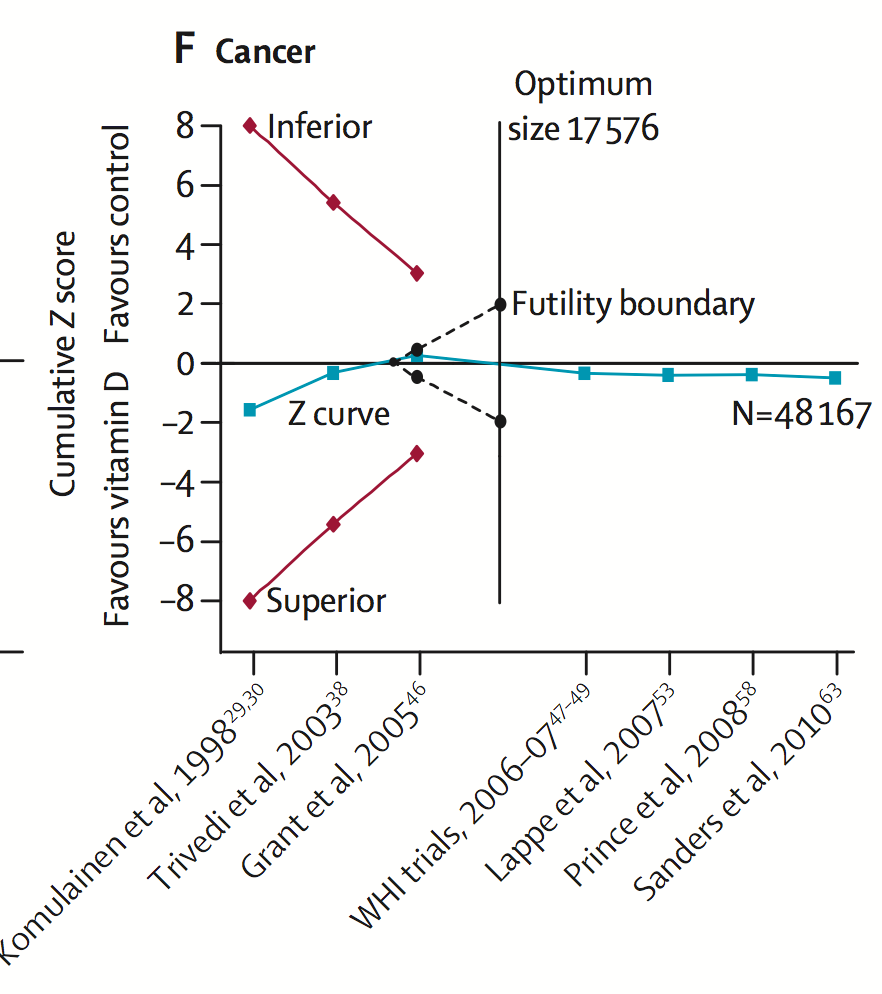 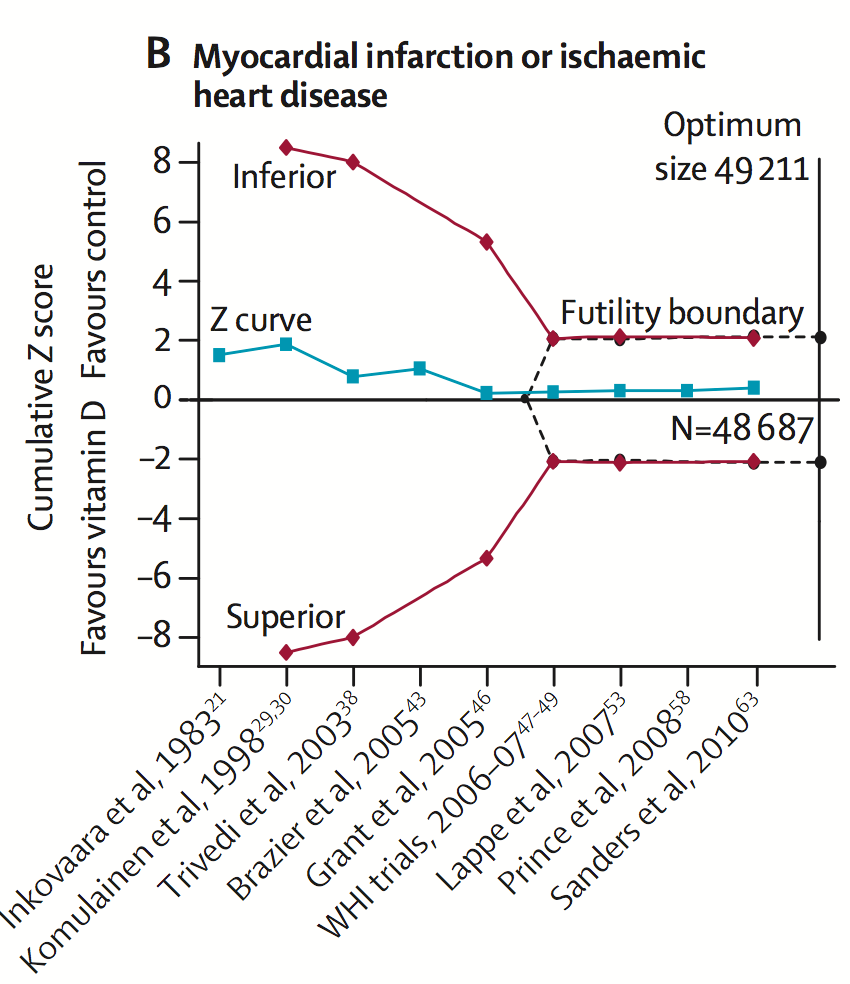 Verdict: Poo (Theory Vitamin D effects all health)
Lancet Diabetes Endocrinol. 2014 Apr;2(4):307-20.
[Speaker Notes: Falls is page 156 – 167
Skeletal 193]
Impingement: Shot in the arm vs PT
RCT (unblinded): 104 pts (mean 41 yr, 68% male)
Referred to PT from ortho or GP (military hospital)
1-3 subacromial shots (40mg triamcinolone) vs twice weekly PT for 3 weeks.  
Outcomes: at 1 month, both 1.6-2.2 VAS better 
At 1, 3, 6, 12 months x3 pain/disability score: No diff
Steroid: ≥1 FP visits 60% (vs 37%), NNH 5
Verdict: New. Little diff between interventions
Ann Intern Med. 2014;161:161-169.
[Speaker Notes: Outcome assessor is blinded.  Shots were >1 month apart.  One sports medicine (FP)
Enrolled people with shoulder pain. Impingement included:  rotator cuff syndrome, tendinosis of the rotator cuff muscles, and bursitis in the shoulder area
SPADI (pain and disability) improved 23 both in 1 month (MCID 8-13).  Steroid also needed more steroid (NNH 6), and borderline more PT visits (NNH 10 if significant)
Other research mixed but some suggest clearly positive with steroid : Br J Gen Pract. 2005 Mar;55(512):224-8. (meta)]
Proving it with IMPROVE-IT?
RCT 18,144 pts, age 64, female 24%, DM 27%
Simvastatin 40mg vs Simvastatin 40mg + ezetimibe 10mg
STEMI (29%) / NSTEMI (47%) / Unstable Ang (24%)
Duration: extended x2 (outcomes median 7 yrs) 
LDL outcomes: 2.4 mmol/L to 1.8 vs 1.4 mmol/L
Primary Outcome: CV death, MI, unstable angina requiring rehospitalization, coronary revascularization (≥30 days), or stroke 
34.7% vs 32.7% (NNT 50), HR 0.94 (0.89-0.99)
From Improve-IT slide set on web
[Speaker Notes: Target of 5250 pts based on theory that 0.4 LD would give a 9% RRR and with that level of pts you could see a difference.
Final number was 5314]
Proving it with IMPROVE-IT?
Outcomes on hard endpoints: 
Mortality: HR 0.99 & CV death: HR 1.00
Combined CV death, MI and stroke: HR 0.9, NNT =56
No increase in Adverse events
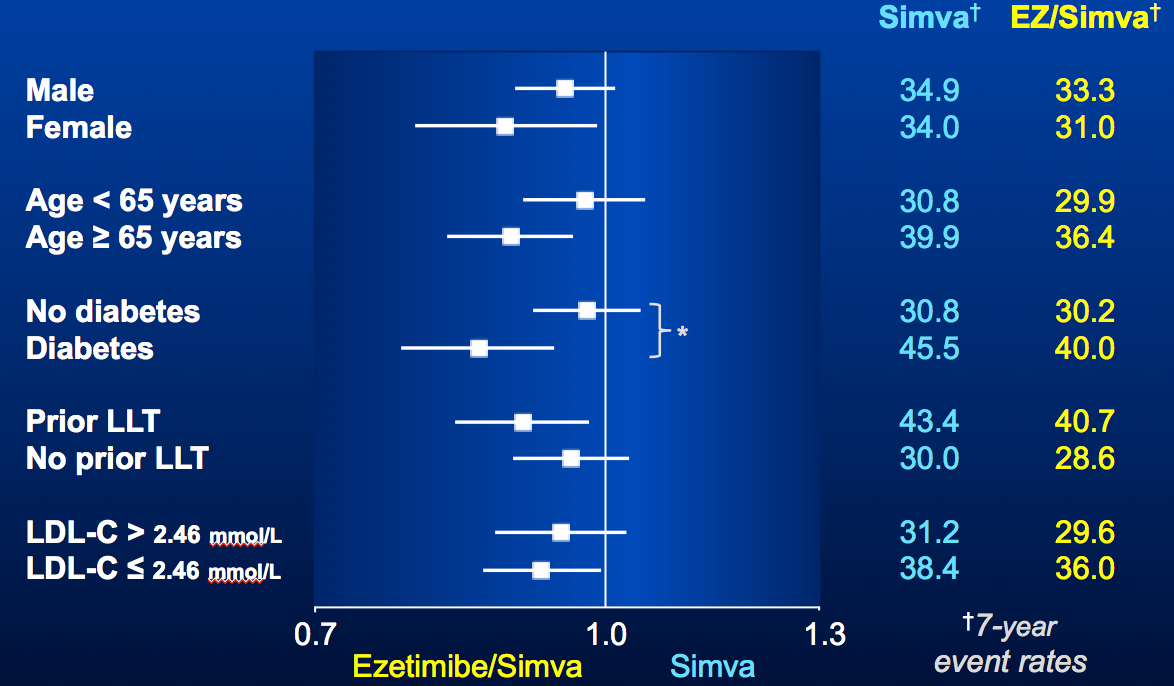 Verdict: New, True, and not quite poo.
JEOPARDY
Treating Bell’s Palsy
Stopping vomiting in kids
Cold Sore Treatment
Melatonin: 
Sleepy time
MSK Pain in kids
Overactive bladder & underactive meds
Duolxetine: 
Good for what ails yeh.
Chasing away Infantile Hemangioma
Starting Insulin
Colchicine gout: dose matters
Is “Brief” enough for alcohol
HPV Vaccine: 
The actual evidence
Honey, I have cough
Omega-3 &
 a world without CVD
Benzo’s for agitation in dementia
Do sore knees need steroids
Treating Pediatric Fever
Statins & cognition: 
Forget the MI?
Iron for Non-anemic fatigue
Are SSRI’s safe in pregnancy
Steroid shots for Tennis Elbow
Testosterone for 
Man-o-Pause
NSAIDs & Fracture: 
Always & Never
Anti-virals for the flu: What evidence is there?
How much more sleep (if any) does melatonin give?
Evidence:  6 sys revs, included 9-19 RCTs with 279-1683 pts 
Falling asleep faster (4/6 meta-analyses ss): 4-11.7 minutes sooner.
“Sleep onset disorder” patients: 23 minutes sooner.
Increasing total sleep time: (4/6 meta-analyses ss): 8.2-18.2 minutes
Improving perceived sleep quality: SMD=0.22 (0.12-0.32).
Sleep efficiency (time asleep in bed, 2/4 meta-analyses ss): 1.9%-2.2% 
Jet lag/shift workers: improved total sleep time, 18.2 minutes (8.1 to 29.3), but other outcomes not improved.
Bottom-line: The quality of melatonin research is generally poor and at high risk of bias. If the results are believable, melatonin may help people fall asleep faster (~10 minutes) and spend more time asleep (~15 minutes).
TFP #120: September 2 2014.
Will steroid injections improve or worsen tennis elbow (epicondylitis)?
Evidence: 1 Sys Rev + 2 RCTs: 
Sys Rev: 12 RCTs, 1171 patients 
3-7 wks: pain & function: steroid > no intervention or NSAIDs .
26-52 wks: Steroid injections < no intervention. 
RCT 198 patients: 3 wks steroid > physio or wait-&-see NNT 2
At 52 weeks: NNT=4 steroid worse outcomes than physio.  
RCT 165: steroid vs steroid/physio vs physio vs placebo.
4 wks: Steroid >physio NNT 4;  52 wks: physio/placebo > steroid NNT 10
Bottom‐line: Corticosteroid injections are effective for symptom management of lateral epicondylitis in the short-term, however in the long term they appear to result in poorer outcomes than no intervention at all.
TFP #48: July 27, 2011. JAMA 2013; 309(5): 461-9.
Do antivirals or Abreva® improve healing of cold sores?
Oral: 3 RCTs (174-477 pts): reduction in healing time
Famciclovir: 1500mg x1 or 750mg BID x1 d: 2-2.5 days.
Valacyclovir: 1 d: 2g BID or 2 d: 2g BID then 1g BID: 0.5~1 day 
Acyclovir: 400mg 5 times/day x5 days (174 patients): No diff
Topical: 2 RCTs (743-1341 pts): reduction in healing time
Acyclovir 5% 5x/d for 4 days: ~0.5 days
Ducosonal 10% (Abreva®) 5x/d within 12 hrs of Sx: ~0.75/days
Bottom-line: One or two doses of famciclovir may improve cold sore healing by about 2 days, while valacyclovir and longer courses of topical acyclovir or docosanol (Abreva®) may improve healing by 0.5-1 day.
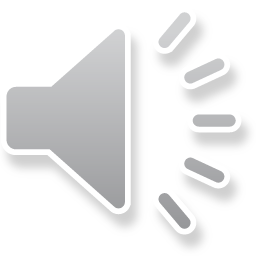 TFP #94: August 19, 2013.
Can Beta-blockers shrink infantile hemangiomas?
Oral Propranolol: RCT (40 kids, age 9 wks-5 yrs, follow x 6 mon)
Vs placebo, propranolol 2mg/kg (divided 3x/day):
IH growth stopped by week 4 for all & Reduced volume at all weeks (example Wk 12: -48.5% vs. +17.9%).
Sys rev, (40 observational studies + RCT, 1,264 kids, age 6.6 mon):
Mean response (any improvement)=98% & Serious AE rare (<1%). 
Topical Timolol: 
RCT (41 kids, 9 wks old). At 20-24 wks, one drop timolol maleate 0.5% gel BID vs placebo: Decreased in size by >5% (vs normal increase in size) NNT=3.
Prospective clinical study (124 kids, ≤12 months).  At 4 months, IH stopped growing and/or became smaller, 92% vs 34%, NNT=2.
Bottom-line: One small RCT and numerous observational studies demonstrate that oral propranolol stops growth and induces regression of infantile hemangiomas (IH) by four weeks. Similar evidence suggests topical timolol stops IH growth and induces regression by >5% after 4-6 months for every one in 2-3 patients.
TFP #123: October 14, 2014; Can Fam Physician. 2014;60(12):e590.
[Speaker Notes: Serious side effects rare: symptomatic hypotension, bradycardia, or hypoglycemia in ten of 1264]
What is (are) required for Bell’s Palsy Treatment
Evidence: Meta-analysis, 2 high-quality RCTs
Unsatisfactory recovery at ≥4 months: corticosteroid 16% vs Placebo 26% (NNT 10)
Antivirals, with or without steroid, no additional benefit
New meta-analysis: Anti-virals do not impact outcome -unless outcomes assessment is not blinded (ie detection bias).  
Bottom-line: The best evidence indicates that corticosteroids (in doses of prednisolone 25 mg BID or 60 mg x5 days then tapered by 10 mg/day) improve the odds of complete recovery from Bell’s Palsy.  Antivirals (used either alone or in addition to prednisolone) seem to offer no advantage (although research continues).
#4 July 9, 2009 Updated July 8, 2013. Turgeon RD Am J Med 2015
Can a single dose of Ondansetron improve outcomes in children with gastroenteritis?
Evidence: Sys Rev 6 RCT + 1 RCT
Admission: ondansetron 7.5% vs placebo 14.6% (NNT 14) 
Need for IV fluids: 13.9% vs 33.9% (NNT 5) 
Still vomiting in emergency: 16.9% vs 37.8% (NNT 5) 
Oral dose e.g.: 2mg=8-15kg, 4mg=15-30kg, 6-8mg= >30kg 
Bottom-line: While most cases of paediatric gastroenteritis are self-limiting, a single dose of oral ondansetron can help reduce vomiting, the need for IV fluids and likely admission.
#49 July 18, 2011.
Is Duolextine Effective for Chronic Pain?
Evidence: Meta-analysis (3 RCTs) & 5 RCTs vs other meds
Versus Placebo: 3 RCTs with 1139 diabetic neuropathy pts
≥50% improvement in pain: duloxetine 47% vs. placebo 29%, NNT=6
Adverse events d/c: duloxetine 13.9% vs placebo 8.3%, NNH=18
Nausea NNH 9, somnolence NNH 14, dry mouth NNH 17, dizziness NNH 21.
Vs Others: all about equal.  In one larger 804 neuropathy 
Duolextine 60mg vs Pregabalin 300mg:  ≥50% improvement was 40% vs 28%, NNT 9 for Duolextine (they were also the sponsors). 
Bottom-line: Compared to placebo, duloxetine appears efficacious in neuropathic pain, improving pain by 50% or more for one in six people. One in 18 people (over placebo) will have to quit due to adverse events.
TFP #103: Dec 16, 2013.
How much does HPV vaccine reduce CIN ≥2 lesions?
Quadrivalent (HPV 6, 11, 16, 18) vaccine (Gardasil®): 
FUTURE-1: 5,455 women x 4yrs.  CIN≥2: 6.6% vs. 7.1%, not stat sign
External genital lesions (mostly condyloma): 3.8% vs. 5.7%, NNV=50.
FUTURE-2: 12,167 x3yrs. CIN≥2: 3.6% vs. 4.4% (placebo), NNV=125.
FUTURE 1/2 Combo: x 4yrs. 
External genital lesions (mostly condyloma): 1.5% vs. 4%, NNV=40.
Bivalent (HPV 16, 18 vaccine) (Cervarix®): 18,644 x4 yrs. 
CIN≥2: 3.3% vs. 4.9% (placebo), NNV=60.
Similar relative efficacy seen in males aged 16-26 (condyloma).
Bottom-line: HPV vaccine is effective in preventing advanced cervical lesions (CIN≥2) in one in 60-125 women and condyloma in one in 40-50 men and women over 3-4 years.
TFP #125: Nov 10, 2014;.
In pediatric MSK injury, is ibuprofen or acetaminophen with codeine better?
336 children; ibuprofen, acetaminophen or codiene. 
Ibuprofen >either (pain score & attaining “adequate” pain relief.  
68 children; ibuprofen or aceta+codiene
No difference in pain scores.  
336 children; ibuprofen vs acetaminophen+codeine
No difference pain scores, but Ibuprofen less functional limitation & AE
134 kids: oral morphine (0.5mg/kg) vs ibuprofen (10mg/kg)
No difference pain scores x4 dose (24 hrs), less AE 56% vs 31%

Bottom-line: Ibuprofen provides better single-agent relief than acetaminophen or codeine, and is at least equivalent to acetaminophen with codeine or morphine for acute pediatric pain due to injury, with fewer adverse events.
TFP #14, updated July 8 2013  & CMAJ 2014. DOI:10.1503
Do Anti-cholinergics reduce trips to the bathroom ?
Evidence: Sys rev, 61 RCTs, 11,956 pts, anticholinergic drugs 
oxybutynin (Ditropan), tolterodine (Detrol), solifenacin (Vesicare) & darifenacin (Enablex) 
Pt report cure/improve: 55.6% med vs 41% placebo, NNT=7
Meds reduced leaks 0.58/day vs placebo
Meds reduced micturitions 0.64/day vs placebo 
Oxybutynin>Tolterodine: dry mouth (NNH 6), stop (NNH 20)
Bottom-line: Both anticholinergic drugs and placebo improve overactive bladder, although medications slightly more (about ½ a trip less to the bathroom/day).
TFP #54: October 17, 2011.
[Speaker Notes: 10-11 trips to the bathroom per day.]
For patients with acute gout, is colchicine an effective treatment and when would its use be indicated?
Evidence: Low dose (1.2 + 0.6 at 1 hr) vs Placebo,
50% reduction in pain 38% vs 16% (NNT 5)
High dose no better but more side effects
Diarrhea: High dose NNH 2; Nausea NNH 8 
Bottom-line: Colchicine is a reasonable option for the treatment of acute gout, especially in patients in whom NSAIDs are contraindicated. Optimal dosing which balances treatment benefit with potential adverse events still remains to be determined, but low dose is recommended.
#57 November 29, 2011.
Can brief intervention (BI) really change alcohol use?
Evidence: 2 sys revs (23 & 22 RCTs) BI in adults (vs control): decreased alcohol by 2.7-3.6 drinks/wk x12 months 
Reduce drinking to recommended limit NNT 10 x 12 months
No diff in mortality, QoL, accidents, injuries, liver, healthcare use, etc
Without screening: 15 min each or ~40 hrs/yr (if 15% excess drinkers)
If screening: could be much more time required 
RCT not in above reviews: 3562 pts, 
3 interventions: pamphlets or 5 min counseling or 20 min: No diff
Bottom-line: Brief intervention reduces drinking to lower risk levels x12 months for 1 in 10 adults with excessive alcohol intake. There is no evidence of corresponding improvement in alcohol related morbidity and mortality.  This could take up to ~40 hours per year for the average-sized practice.
Salvalaggio & Korownyk
What is the optimal regimen for initiating insulin in type 2 diabetes?
Evidence: 4 RCTs (primarily 1 of 708 pts x 3 yrs) 
A1C similar but basal has less hypo & wgt gain
Family Doctors just as effective with A1c
Basal NPH, 10 units qhs, add 1 unit qhs, until fasting 4-7
Bottom-line: In type 2 diabetes poorly controlled with oral agents, initiating basal insulin results in similar HbA1c reductions compared to prandial or biphasic insulin and may cause less weight gain and hypoglycemia. Family practitioners who start insulin are as effective as specialists.
#20 February 16, 2010. Updated Sept 16, 2013
Do omega-3 fatty acid supplements reduce the risk of recurrent CVD in patients with existing CVD?
Evidence: 3 RCTs (2500-5000): No effect
Meta-analysis (20,000): No effect
RCT 12,536 diabetics (60% with CVD): no effect
RCT 12,153 with CVD risk: No effect
Bottom-line: Although guidelines recommend increased dietary omega-3 consumption, evidence does not support using omega-3 fatty acid supplements to prevent recurrent CVD events in patients with cardiovascular disease.
#69 July 3, 2012. N Engl J Med. 2013;368:1800-8.
Do NSAIDs increase the risk of fractures not healing?
Evidence:  3 RCTs 
2 adult (140 pts) colles #, flurbiprofen or piroxicam: No effect
1 child (336 pts) arm #, ibuprofen: no effect.  
One quasi-RCT: Less serious injuries or diff surgeries put in “non-NSAID” arm.
Case control and cohort: Lots of confounding (e.g. differing injury)
 Opioids also associated with non-union of fruacture
Non-Union overall is about 1-6%
Bottom-line: Limited RCT data suggest that NSAIDs do not impair fracture healing. Cohort studies associating NSAID use with fracture non-union likely show non-healing (and painful) fractures are using more analgesics. As NSAIDs provide equivalent or superior acute pain relief, patients should not be denied their short-term use in fracture management. .
TFP #114.
Do OTC cough suppressants or Honey improve cough due to URTI in children?
Evidence: 3 RCTs if Honey, all find the same
At 24 hrs: 59% honey, 45% DM & DPH, 31% no-drug
8 RCTs of cough med (616 children): No effect
Health Canada recommends against OTC cough in <6
Bottom-line: OTC cough suppressants should not be used in children under 6 and do not appear to be effective in older children. There is insufficient evidence to support the use of honey in acute pediatric cough.
#24 April 12, 2010. Updated October 22, 2013
Can statin use impair cognition?
Evidence: 5 sys revs (19 RCT, 26 cohort, 6 case-control, 6 cross-sectional): 
Incidence of New Dementia (2 RCTs, 26,340 pts): no effect
Incidence of dementia (observation studies, >4 million): RR 0.87 [0.82-0.92]
Worsening Dementia (3 RCTs 748 pts): No effect (trend for better)
Post Marketing surveillance: Similar to clopidogrel and Losartan
Performance on cognitive testing: 155 statistical comparisons: 88% no effect, 4.5% statin better, 7.7% statin worse.   
Bottom-line: Available evidence indicates that statins do not prevent, treat or cause cognitive impairment or dementia. The FDA warning seems to be based primarily on case reports that may reflect idiosyncratic short-term “fuzzy” thinking. Decisions to prescribe statins should not be altered.
TFP #115: June 9, 2014
[Speaker Notes: Was this study included in the SR?]
How well do steroid shots work for knee OA?
Evidence: 6 sys revs, (5-13 RCTs, 207-648 pts). often triamcinolone 20-40mg or methylprednisolone 40-120mg). Baseline pain 54 (out of 100)
Pain reduced: 21-22 points 1 wk, 16.5 points 2 wks, 7.4 points 3-4 wks
Average ~15 points better between 1-4 weeks, peak at 1.5 weeks
Global improve or pain reduction target: 74-78% steroid vs 45-54% placebo, NNT=3-5 at 1-4 weeks
After week 4, inconsistent results: most favorable was NNT 5 at 16-24 weeks (1 of 3 rev)
Function and stiffness: no consistent difference
Bottom-line: Corticosteroid knee injections improve osteoarthritis pain ~40% more than placebo & one in every 3-5 patients will have global improvement x4 weeks. Long-term uncertain but serious adverse events are very rare (joint infection 1 in >14,000).
Jamieson and Allan
When recommending regarding pediatric fever treatment, is acetaminophen or ibuprofen superior?
Evidence: Meta-analysis of 10 trials, 
Ibuprofen superior at 2, 4, and 6 hours; NNT 7
RCT: ibuprofen, acetaminophen, or both
combo  fever in 24 hrs vs Aceta 4.4 hrs more, ibu 2.5
Bottom-line: Treatment of paediatric fever is debated and should be discussed with parents/patients. If clinicians are going to recommend a treatment, ibuprofen offers superior fever reduction with no increase in adverse events.
#28 June 7, 2010.  Updated October 24 2013
Iron Supplementation in Non-Anemic Women withUnexplainable Fatigue?
Evidence: 3 RCTs (198, 144, 90 women), most serum ferritin <50ug/L, followed 4-12 weeks, 80 mg elemental iron 
Ferrous gluconate 300mg has 35mg elemental iron 
Fatigue scores improved 4-10%
Women with slight or better improvement: 63% vs 34%, NNT 4
AE increased (21% vs 6%; NNH 7) including nausea, chills, headache
Bottom-line: In female non-anemic patients with low ferritin (<50 μg/L) who have unexplained fatigue there is some weak evidence (at high risk of bias) of small benefit from iron supplementation. If real, at best 1 in 4 (to 1 in 10) may have slight improvement in fatigue, with 1 in 7 having adverse events.
TFP #79: December 10, 2012.
Can Testosterone supplementation improve “Man-o-pause” symptoms ?
Evidence: Meta-analyses + 3 larger trials
Handgrip SMD=0.30, total body strength SMD=0.54, morning erections SMD=0.65, libido SMD=1.31, sexual satisfaction SMD≈1.2
CVD OR 1.61 & prostate (increase Sx to cancer] OR 1.78
Most individual RCTs: no consistent change in Px function, QoL, etc.  
RCT (209 age ≥65 with mobility issues): strength up ~7%, CVD 22% vs 7%
Bottom-line: : In older men, testosterone increases muscle strength by 7%, with moderate improvements in erectile function and libido. It also increases of adverse events, particularly cardiovascular in those with higher risk. Many results are inconsistent, at high risk of bias, and difficult to quantify in real world application.
TFP #112: April 28, 2014.
Is there an association between SSRI use in early pregnancy and cardiac birth defects (CBD)?
2 Sys REV, 9-13 studies, 20 444 -22412 exposures 
CBD up, first trimester paroxetine: RR 1.43 (1.08-1.88), OR 1.44 (1.12-1.86)
Risk of CBD not statistically significant with other SSRIs:	
Fluoxetine, Citalopram, Sertraline	
Cohort  46144 pregnant woman on any SSRI: 
RR CBD: 1.29 (CI 1.13-1.38) but If restricted to depression only, no longer statistically significant: RR 1.06 (CI 0.96-1.22)
Bottom-line: Observational studies demonstrate small increased risk of CBD with paroxetine use in early pregnancy with a number needed to harm of ~200.  Evidence to support this association with other SSRIs is heterogeneous and less convincing.
Unpublished TFP. Dr Korownyk and Dr Mintzes
Amoxil will help 1 in 4 young kids with AOM?
Evidence: 2 RCTs & a systematic review.  
Avoid “treatment failure” day 8-12: NNT 3-9
Adverse events up: particularly diarrhea (NNH 5-7)
At 7-14 days, AOM will resolve in approximately 70% untreated children.
Poor Prognostic: Bilateral AOM, age <24 months, exposure to more children (day-care), and more severe symptom scores
Bottom-line: Although most children will recover from AOM without complications, antibiotics will improve outcomes for 1 in 3 to 1 in 10, depending on outcome and complicating factors. They will cause adverse events, particularly diarrhea, in up to 1 in every 5.
TFP #90: May 27, 2013; CFP Volume 59: July 2013.
Do neuramidase inhibitors (Tamiflu® or Relenza®) improve clinical outcomes in healthy patients with influenza?
Evidence: 3 Sys Reviews: including >160,000 unpublished pages 
Influenza Tx mostly healthy adults: oseltamivir (15 RCTs), zanamivir (14 RCTs)
Sx improvement reduced by 0.6 - 0.7 days (~10%)
Zanamivir ≈ “relief medications” (e.g. acetaminophen)
Pneumonia and hospitalization unchanged
Harm: Oseltamivir Nausea (NNH 28) vomiting (NNH 22)
Of 26 other systematic reviews, COI = 5x likely to report benefit & not report publication bias/low quality of studies
≥1999, Oseltamivir >$18 billion, 1/2 =governments/company stockpiling 
Bottom-line: Highly biased, poor quality, mostly unpublished evidence demonstrates that oseltamivir (Tamiflu®) & zanamivir (Relenza®) shorten the duration of influenza symptoms by ~1/2 day. Objectively defined pneumonia or hospitalizations are not decreased.
Korownyk and Kolber.
END